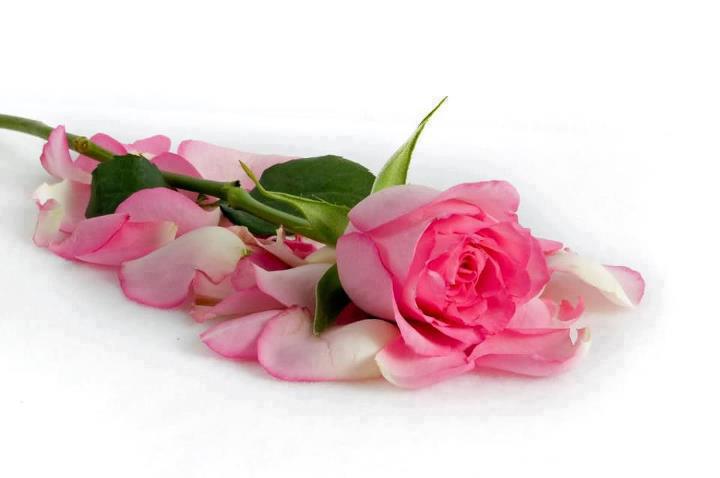 WELCOME
Identity
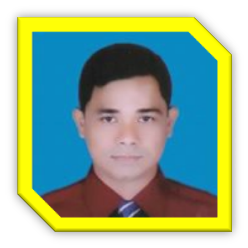 Hare krisna singha Assistant teacherNowdabash K.M.S.C High SchoolHatibandha. Lalmonirhat
English For Today
Class : Six.
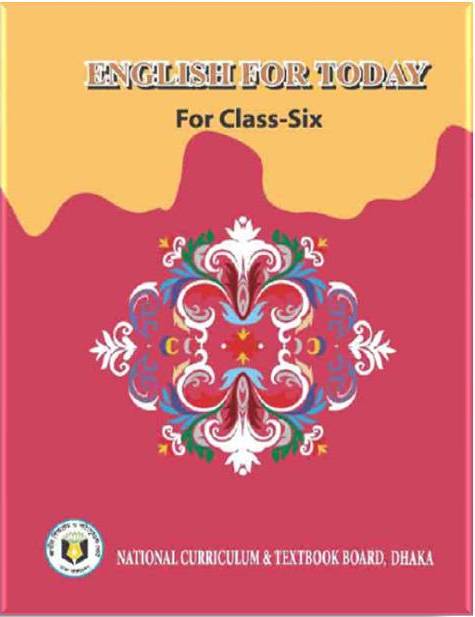 LOOK AT THE PICTURES
This picture is about a conversation.
Do you know what about the pictures ?
[Speaker Notes: Showing the picture teacher can ask the question to the whole class. SS will raise their hands. Teacher can ask 5/6 students to narrate the picture.]
Lesson declaration
So, Today we`ll discuss about a conversation -
Where are you from ?
Lesson : 4,
Lesson outcomes
By the end of this lesson students will be
 able to –
# recognize word and stress on words in sentences.
# talk about people, places and familiar objects in short and simple sentences
# ask and answer questions.
Presentation.
Open your book , Lesson – 4.
 Follow the conversations then practice  in pairs.
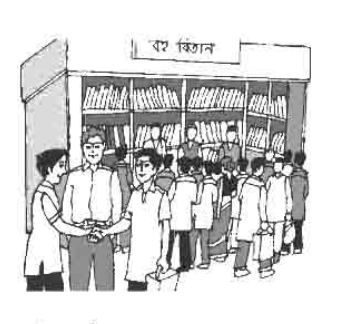 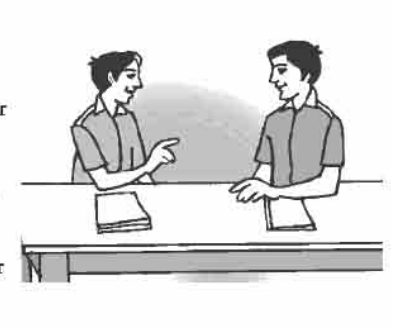 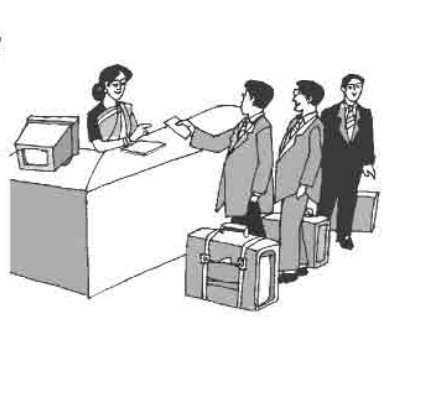 [Speaker Notes: Teacher can read the conversations loudly and can discuss the conversations. When students will read and practice the conversations teacher may help them. After reading or discussing teacher can call 2/3 pairs in front of class for practice.]
Language Focus –Follow the conversation
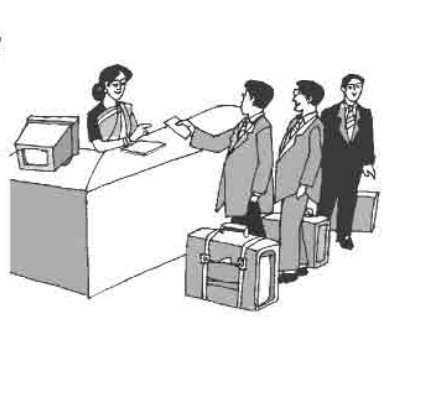 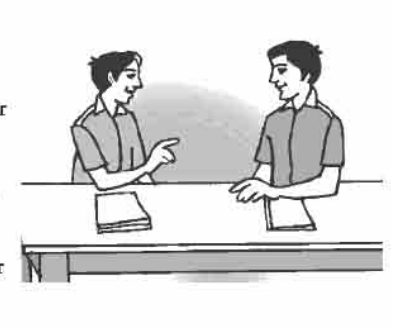 Australia
I am from Sylhet.
Where do you come from, Sajed?
Where do you come from, Mr. Smith?
[Speaker Notes: After showing the conversation teacher can ask his/her students to practice in pair.]
Joy asks 
 “Where do you come  from, Sajed?”            What could Joy ask him instead? ---
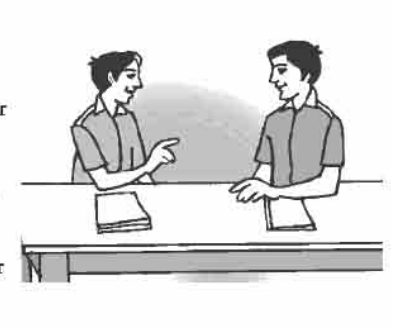 Thanks, Joy , My birth place is Sylhet.
(Joy could ask )
Where is your birth place, Sajed ?
Language Focus
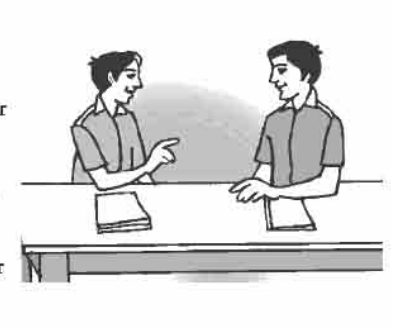 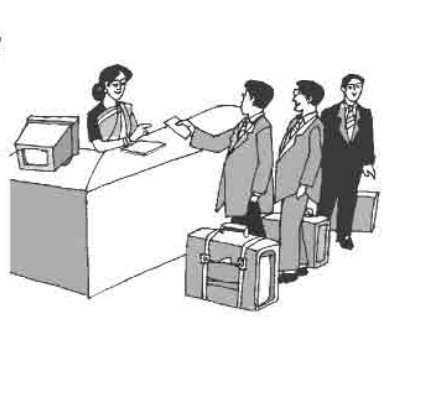 Notice that sometimes the answer to “Where do you come from?” or “Where are you from?” is the name of the country one belongs to. But when both the speakers are from the same country, the question would obviously mean what part of the country one belongs to.
[Speaker Notes: Teacher can discuss about the questions form.]
Look at the picture and follow the conversation.
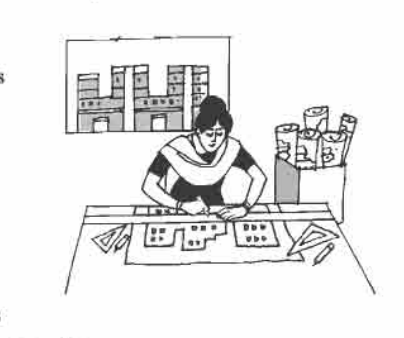 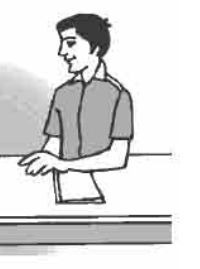 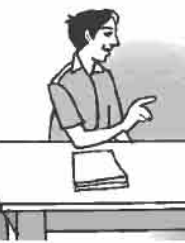 Now, she is designing a school building.
Thanks Akash, She is an architect.
What is she doing at the moment ?
What does your cousin do, Mamun ?
Language Focus.
Notice the difference between “What do you do?” and “What are you doing?” `What do you do?’ means the same as `What’s your profession?’ On the other hand, `What are you doing’ refers to what you are doing at the moment, or to something you are doing around that time.
Use of what do/does --and where do/does --
When subject is 3rd person singular number then we use does. Otherwise we use do.
Example : 
What do you do ? / Where do you come from ?
What does he do ? / Where does he come from ?
[Speaker Notes: Teacher can discuss about the form of interrogative sentence in present tense and other tenses.]
Key words
When two or more person met together.
Meet
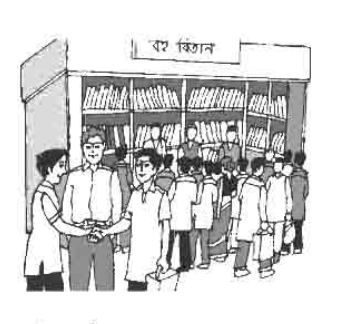 Akash  : I am nice to meet you, James.
[Speaker Notes: First, the word can be shown. The SS can be asked to pronounce the word. If it is needed teacher can help. Then  the picture can be shown and asked to guess the meaning. Then the meaning can be shown. Then they can be asked to make a sentence. Teacher can show the sentence for the feedback.]
Key words
A person who designs or plans building etc.
Architect
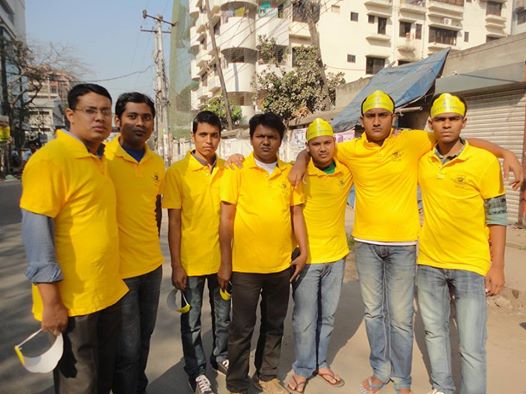 They are a set of architect.
[Speaker Notes: First, the word can be shown. The SS can be asked to pronounce the word. If it is needed teacher can help. Then  the picture can be shown and asked to guess the meaning. Then the meaning can be shown. Then they can be asked to make a sentence. Teacher can show the sentence for the feedback.]
Key words
Watch
Observe / look at
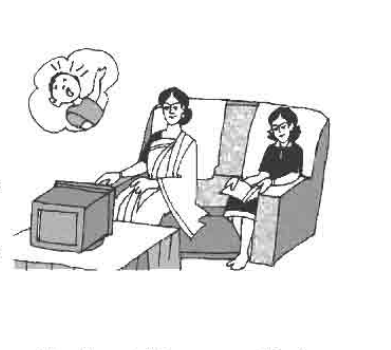 Rabeya Begum is watching TV.
[Speaker Notes: First, the word can be shown. The SS can be asked to pronounce the word. If it is needed teacher can help. Then  the picture can be shown and asked to guess the meaning. Then the meaning can be shown. Then they can be asked to make a sentence. Teacher can show the sentence for the feedback.]
Key words
Scream
Crying at the top of voice.
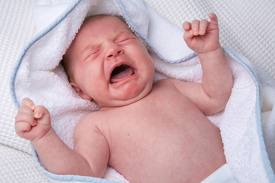 The baby is crying at the top of its voice.
[Speaker Notes: First, the word can be shown. The SS can be asked to pronounce the word. If it is needed teacher can help. Then  the picture can be shown and asked to guess the meaning. Then the meaning can be shown. Then they can be asked to make a sentence. Teacher can show the sentence for the feedback.]
Pair works
Look at the pictures and write about what each person’s profession is, and what he or she is doing at the moment.
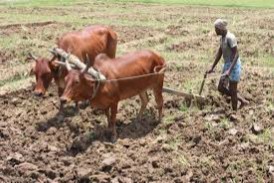 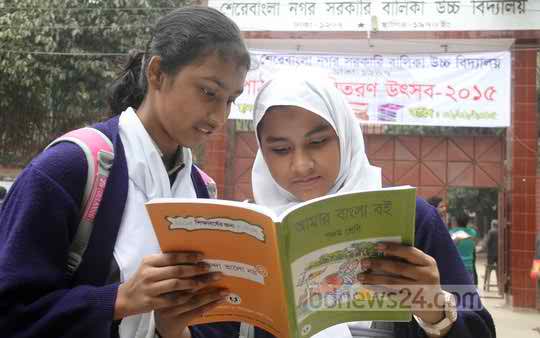 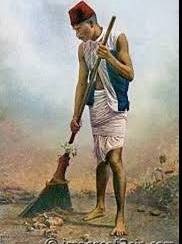 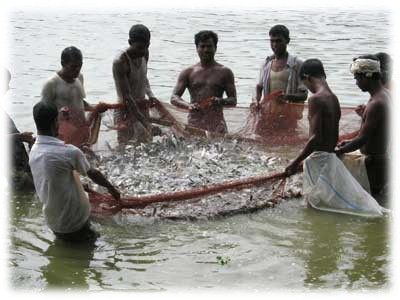 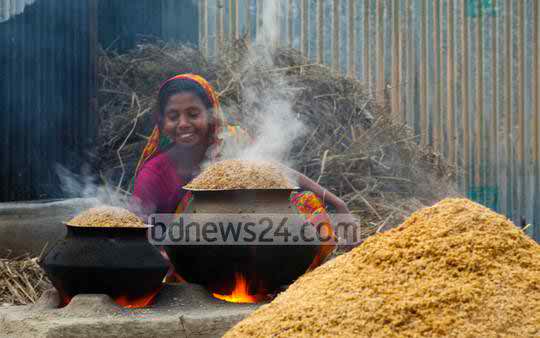 [Speaker Notes: Teacher can evaluate it by orally or written from the SS.]
HOME WORK
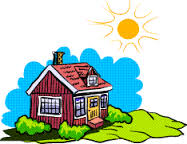 Meet with five persons at your home and write down, what are they and what are they doing? at that moment.
THE END